ScimitarFunctional Programs as Optimization Problems
Philip Zucker
Nate F. F. Bragg
Jeffrey S. Foster
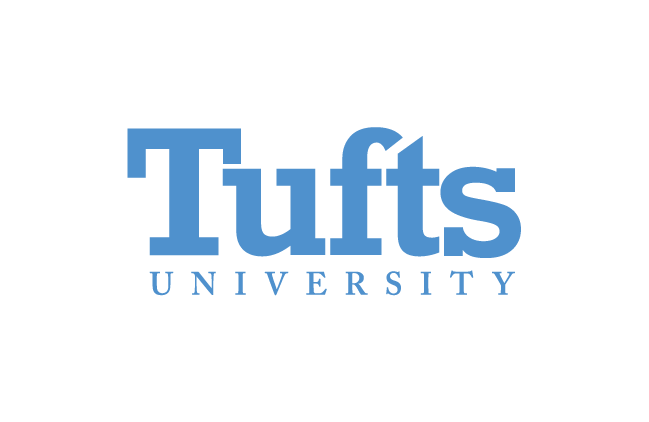 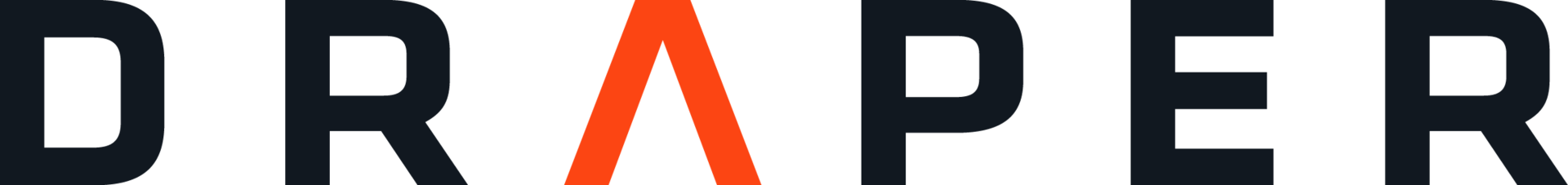 When Only the Best Will Do
Algorithms need optimal values, settle for acceptable
Domains: logistics, control, resource allocation, CAD
Approaches like ad-hoc, greedy, high watermark
Often suboptimal, hard to specify some constraints
Business logic/constraints mixed, less maintainable
Better approach: Optimization solvers
Scimitar = Optimization + Functional programming
1
[Speaker Notes: Slide 1 only the best: 1m
Motivated by the recognition that ...
Read the slide]
Example: sum-to-n
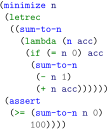 Goal: minimize the value to sum to
Defines recursive function sum-to-n
Constrains result >= 100
Recursively adds to result until n = 0
Result is 14
2
[Speaker Notes: Slide 2 sum-to-n: 1.5m
Lets consider how this might work with an  example, a traditional summing function.
In the middle of this program is the usual recursive  definition of a sum-to-n function that takes an accumulator  parameter that gradually increases in each recursion as the  number n decrements
In our program, we turn the normal execution on its head.  Our  goal is not to get the sum given some n, but to minimize the  value n such that it is constrained to some result.
In this case the result is constrained to be greater than or  equal to 100---that is, we want the smallest n such that  sum-to-n's result meets or exceeds 100.
In this example, the result is 14, which if we check is indeed  the correct, as the sum is 105.]
Mathematical Optimization
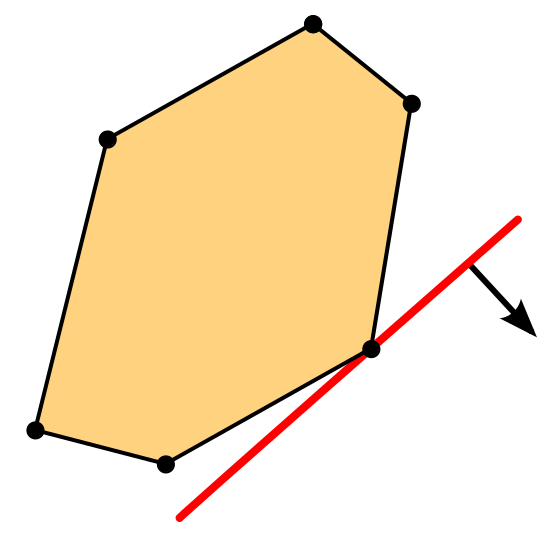 Get the best value of cost func s.t. constraints: max f(x) s.t. gi(x) = 0 ∀i
LP has linear cost func/constraints
MILP uses real and integer vars
Many efficient off-the-shelf solvers are available
E.g., Gurobi, CPLEX, Coin-OR CBC, etc.
3
[Speaker Notes: Slide 3 mathematical optimization: 1.5m
To be able to approach this problem, we need to discuss two  bits of background knowledge.
The first is how to find optimal values. This has been studied extensively, and has spawned  the field of mathematical optimization
Mathematical optimization asks “what is  the best value of a cost function”
Cost funs so called because we often want to min the cost of something
These problems often include constraints that rule out values
a formal description is … bullet 1
One common kind of optimization is linear  programming (LP) ... bullet 2
and its extension mixed integer linear programming (or MILP) ... bullet 3
- MILP is common because it is suitable for many problems, and  ... bullet 4-5]
Optimization Expert Encodings
Expert encodings
Expressive
Unmaintainable
(e.g., Bools, *, ITE)
Code changes: easy, MILP constraint changes: hard
* expands to O(log c + log x) constraints
Vector ref expands to O(length(v)) constraints
lambda inlined up to some user defined limit
if-then-else expands asserts to PC, O(assert depth)
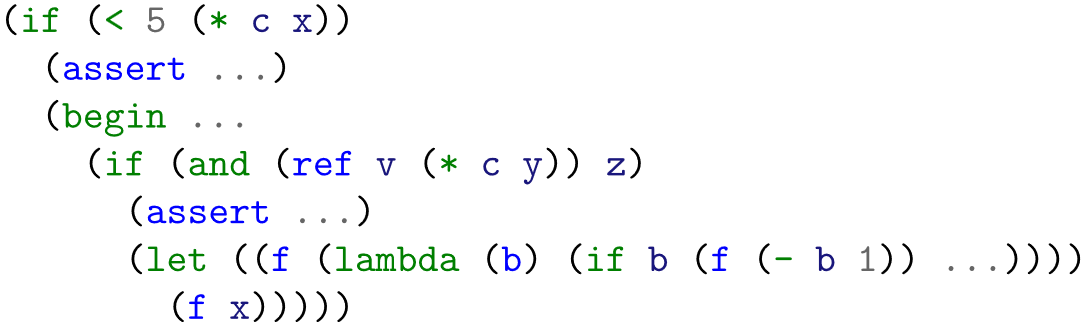 4
[Speaker Notes: Slide 4 Expert encodings 2m
However, when problems become more complex we have to rely on  ... bullet 1 and subbullets
for example, consider the byzantine code here (don't actually bother  trying to understand it, it's gibberish meant to look complicated).
We have (list features), and when this is lowered to constraints, it’s quite complex
if we change one thing, it changes everything. rearrange this inner if-then-else, and the inner asserts must change, which messes  up the inlining of the lambda, and could mess up the vector reference  and the multiplication.
This code itself is easy to rewrite but the milp  constraints are hard
The reason is because the MILP constraint format is hard to change  … bullet 2 and subbullets
especially if-then-else, because it relies on path conditions
this makes MILP constraints effectively write only]
Solver Aided Languages
Existing langs include SWI-Prolog, Dafny, Rosette
These focus on SMT or similar decision procedures
Target applications are therefore quite different
Often send problems to efficient OTS solvers
They yield satisfying results, not optimal ones
5
[Speaker Notes: Slide 5 solver aided: 1m
The second piece of background knowledge we need to be aware  of is the existence of other so-called solver aided languages
read the slide]
Scimitar: Functional Optimization
Integrates MILP directly into a scheme-like language
Compiler written in Racket, solver is Gurobi
Expert encodings are performed automatically
Semantic coupling is reduced as compared to MILP
Yields optimal results, not just satisfying
6
[Speaker Notes: Slide 6 Scimitar: 1m
We put these two ideas together in our work Scimitar.
read the slide]
Example: Arena Allocate
Allocator, e.g., malloc 
Tracks free memory
A common approach on
    limited platforms is to use a bucket-based arena
Fast, but tradeoff is must
    sometimes be rebalanced
We want the optimal way to rebalance
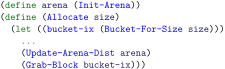 7
[Speaker Notes: Slide 7 Allocate: 1.5m
For an example of why to use Scimitar,  consider ... bullet 1 ... like the Allocate fun in the fig
In systems with manual memory allocation, the  runtime needs a way to ... bullet 2.
see the matrix ... bullet 3
This prevents  memory fragmentation, and lets you allocate very quickly.
A tradeoff … bullet 4 ... to accommodate anticipated allocations.
Here, the function Update-Arena-Dist is responsible for making  that change.
Many implementations are possible, but we... bullet 5.]
Example: Update-Arena-Dist
Computes new arena
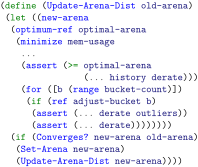 8
[Speaker Notes: Slide 8 update-arena-dist: 0.5m
We give here an implementation of a function to compute a new  arena layout Update-Arena-Dist
Just as a note, this is not an  industrial strength implementation, which has to incorporate  many other factors not considered here.]
Example: Update-Arena-Dist
Computes new arena
Call solver via minimize, optimum-ref terms that collect asserts, compile, and solve
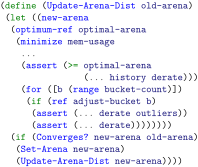 9
[Speaker Notes: Slide 9 update-arena-dist: 0.5m
Recall the minimize term from the sum-to-n
The compiler assembles the asserts in the body of the term  into an optimization problem which it submits to an off the  shelf solver
The solution is accessed via the optimum-ref term.
this is our key contribution]
Example: Update-Arena-Dist
Computes new arena
Call solver via minimize, optimum-ref terms that collect asserts, compile, and solve
Mins mem-usage, gets optimal-arena
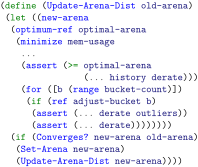 10
[Speaker Notes: Slide 10 update-arena-dist: 0.5m
In our implementation here, we're minimizing mem-usage, and  extracting the optimal-arena
These are determined via constraints, such as this one, over both frozen parameters  and symbolic solver variables
the behavior of these asserts depends on the rest of the  program
e.g. as I stated earlier asserts inside if-then-else use the path condition to let the  solver itself dynamically enable and disable constraints
There are other constraints (...) that we omit here for brevity]
Example: Update-Arena-Dist
Computes new arena
Call solver via minimize, optimum-ref terms that collect asserts, compile, and solve
Mins mem-usage, gets optimal-arena
Easily add asserts to ITE
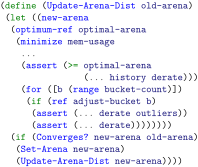 11
[Speaker Notes: Slide 11 update-arena-dist: 1m
bullet 4
These constraints apply only if that branch is active, and the  active branch can be selected not only due to the variables in  the guard, but also variable use in each branch, that is to  say that branches can force the solver to make them active  simply by leading to a more optimal result
We can also see at the bottom that Update-Arena-Dist calls itself, recursively converging towards an optimal  layout, at which point the system switches to that layout.
This is slower than a simple heuristic, but  the intention is to run this very rarely
once the program reaches steady state execution it  will no longer need to rebalance.]
Host-solver Boundary
Shifts from usual semantics to solver semantics
Host → Solver: concrete variables are frozen
Solver → Host: symbolic variables are frozen
Host Language
Solver
Language
Compiler
minimize
Solver
12
[Speaker Notes: Slide 12 host-solver boundary: 1m
Update-Arena-Dist exploits Scimitar’s transition between the  host language execution and the optimization solver
We call this transition crossing the ... read slide ...
host language minimize expressions invoke the solver, which compiles  to a matrix format that we submit to the solver
its results get returned to the host language
all other terms outside the minimize stay in the host language]
Multiplication: McCormick Envelopes
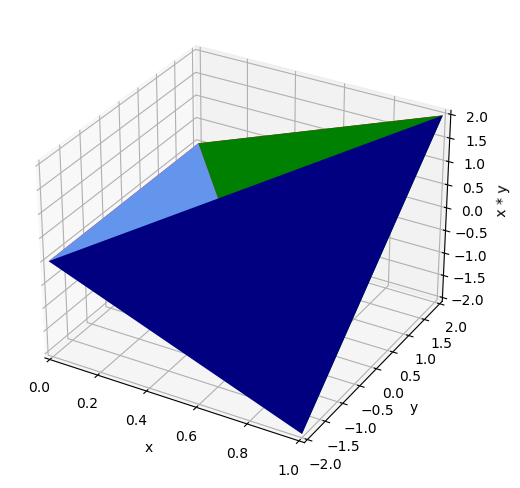 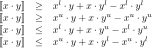 13
[Speaker Notes: Slide 13 McCormick: 3m
The key contribution of Scimitar is that it automatically encodes  program features present in most traditional languages, but  that in optimization problems only experts are aware of
There are many, let's focus on variable-variable multiplication, which normally MILP does not permit, as it is a non-linear constraint
Multiplication uses a technique known as McCormick envelopes,  which simulates multiplying a variable by another binary  variable via creating a convex relaxation using the upper and  lower bounds x^l x^u y^l y^u of each variable to bound the possible result
The term convex relaxation refers to a problem that includes  all of the feasible results in the original problem, but is a  continuous space, and can include values between allowable  solutions to the original problem.
In this case it's alright because in practice those values  are uninhabitable due to the encoding's construction.
consider the polygon here, which is a relaxation of the  Upper and lower bounds we might have for a particular case
the case here is x is from 0 to 1, y from -2 to 2
when we plug and chug, we get the constraining plane equations
each face in the diagram here represents one of these planes in the bottom left.  There is also an transparent face on the top that lets us see inside
by inspection we can see that all the vertices are correct
4 out of 6 edges are also correct
the faces and interior are wrong, how to exclude them?
if we restrict x to a Boolean, which MILP allows, the  Equations hold. Only two edges are allowed, where x=0 or x=1.  We can do this  For the others as well
This can be extended to general integer multiplication via  bitvectors, but not float*float, a more powerful solver is  required for that.
Expert encodings are important, because McCormick envelopes  Are actually difficult to find information about if you don't  Already know what they are, and the encodings themselves are  Hard to find, and all of the explanations I found were hard  To understand.]
Benchmarks
To demonstrate, we implemented several benchmarks
Classic optimization problems: pipes and logistics
Real world problems: malloc
Minimize data shape and values together: recitation
Others: contradict, bounce, sum-to-n
14
[Speaker Notes: Slide 14 Benchmarks: 1m
a maximum flow problem pipes
a profit, resource, and scheduling problem logistics
the arena allocation problem we looked at previously
recitation attempts to optimally assign students to recitation  slots, and is designed to find both the fewest possible number of  recitations, but also the shape, that is, complete assignment  of each recitation.
This uses dynamic upper bounds and vector  shapes, which is a bit of a killer app for Scimitar.
there are others, including some simple microbenchmarks]
Benchmark Visualization
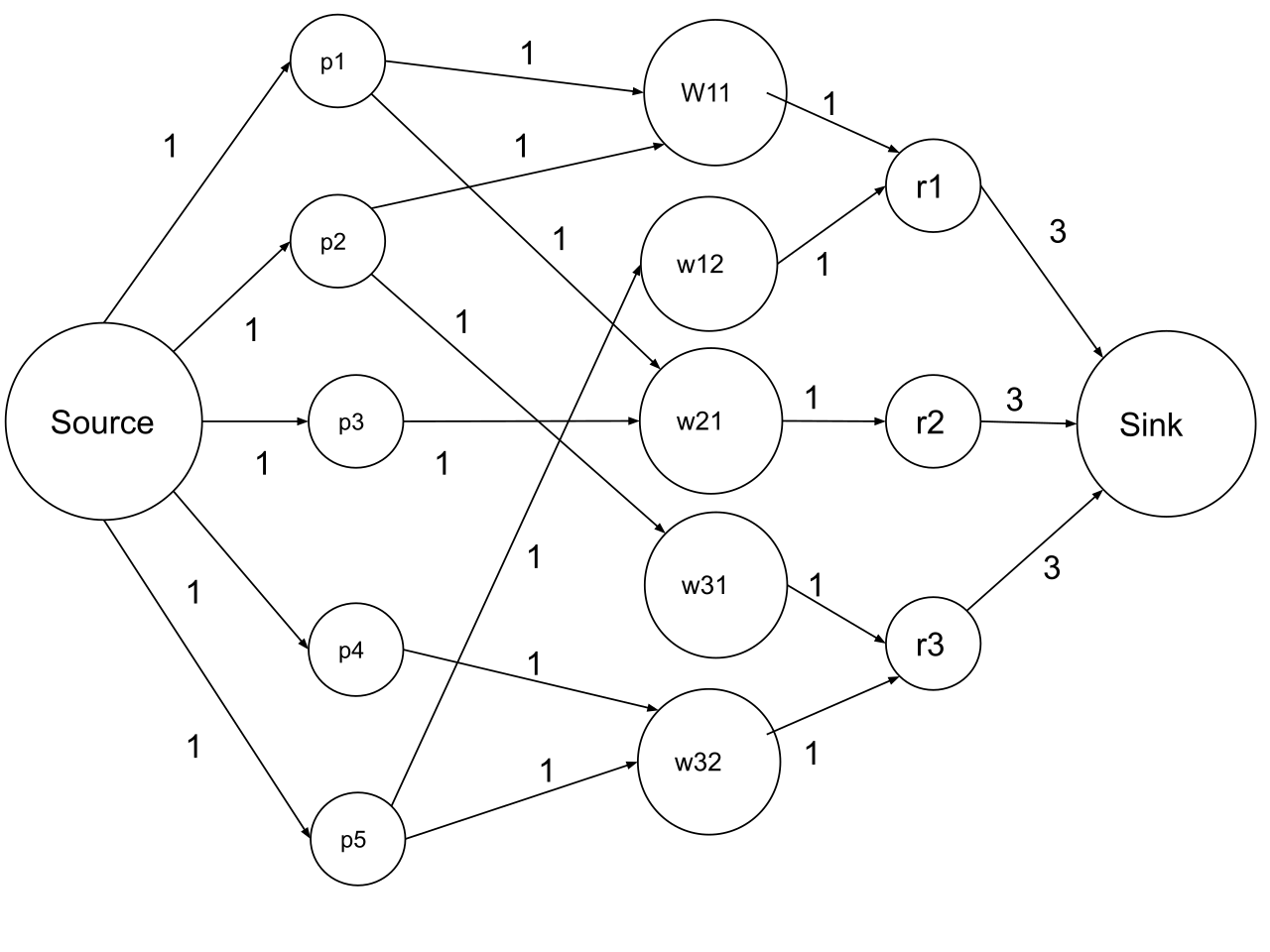 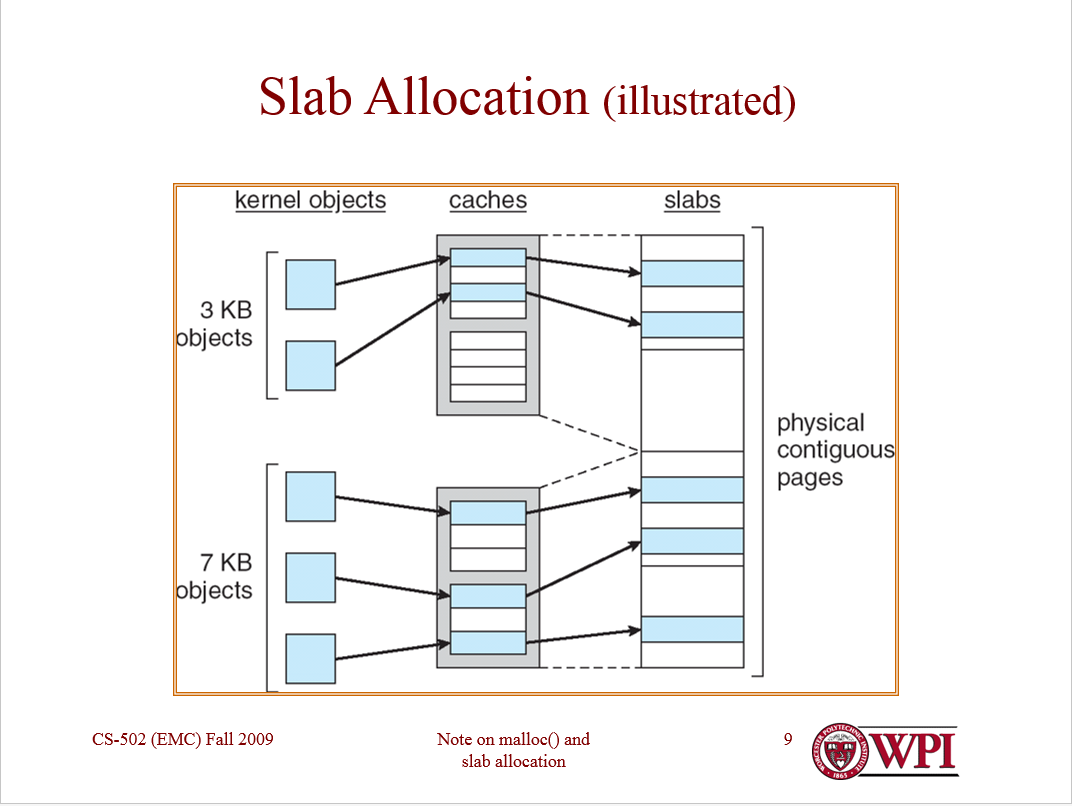 15
Flow diagram by George Flonkerton - Own work, CC BY-SA 4.0, https://commons.wikimedia.org/w/index.php?curid=83846144
[Speaker Notes: Slide 15 Visualization 1m
to see what this looks like, consider the max flow  Visualization on the left, and the memory allocation on the right
These give you an idea of what the solver actually "sees“
the max flow has pipes, source and sink
the allocation shows the relation between block size and location  in physical memory]
Methods
Our goal: give evidence of MILP solver benefits over more generic approach offered by SMT solvers
Scimitar vs Rosette ≈ Gurobi vs Z3
Overall time is split between avg compile and solve
Differences in performance:
Scimitar encodes at compile time, gives Gurobi a matrix
Rosette compiles to smtlib2, Z3 does encoding
16
[Speaker Notes: Slide 16 Methods: 1m
read the slide
Z3 is not an optimization solver, and so the algorithms it uses  fit their application domains rather closely
the expectation is that in general it should not perform as well]
Benchmark Results
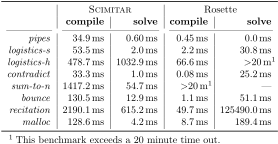 17
[Speaker Notes: Slide 17 Results: 1m
We'll analyze these results on the next slide, but quickly …
Compile times are worse 1-2 OOM worse for Scimitar
Solve times are 1-2 OOM better for Scimitar
Two of these did not finish for Rosette]
Analysis
Compiler dominates Scimitar, Z3 dominates Rosette
MILP performance is (usually) better
Some exceptions, e.g., pipes 
Scales well in target domains, supporting our claim
Problem size corresponds to compile/solve times
Racket impl is slow – a C rewrite would be faster
18
[Speaker Notes: Slide 18 Analysis: 1m
read the slide]
Summary
Scimitar: optimization-aided functional programming
Reduced coupling modeling constrained problems
Expert encodings for non-experts
MILP solver outperforms general SMT approach
Targets traditional optimization problems, control, resource allocation, code gen, design optimization
19
[Speaker Notes: Slide 19 Summary: 1m
read the slide]
Some More Encodings
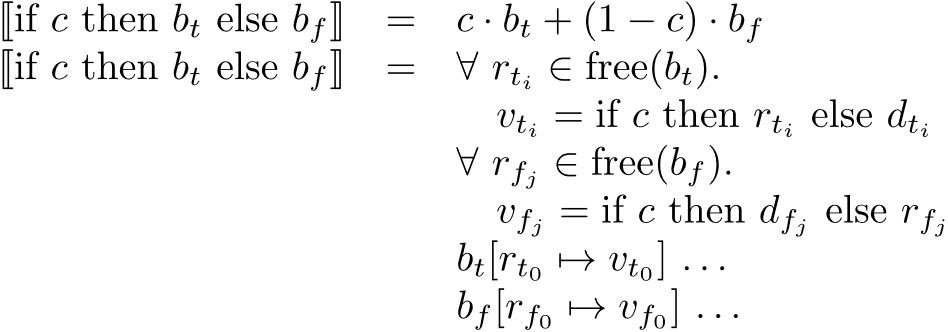 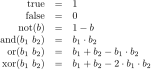 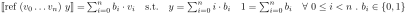 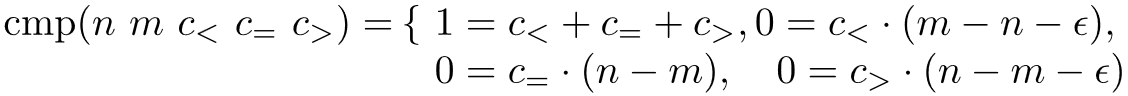 20